Justification by faith (Soteriology) Romans 3:21-5:21
Justi-fication
by Faith
in Jesus Christ
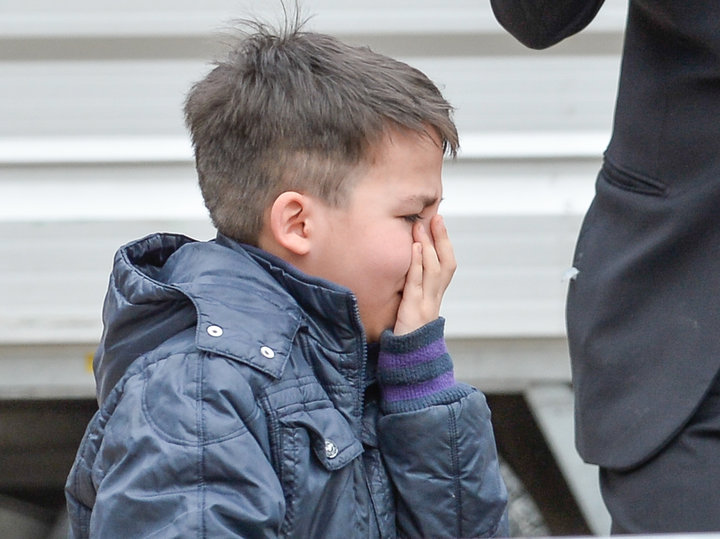 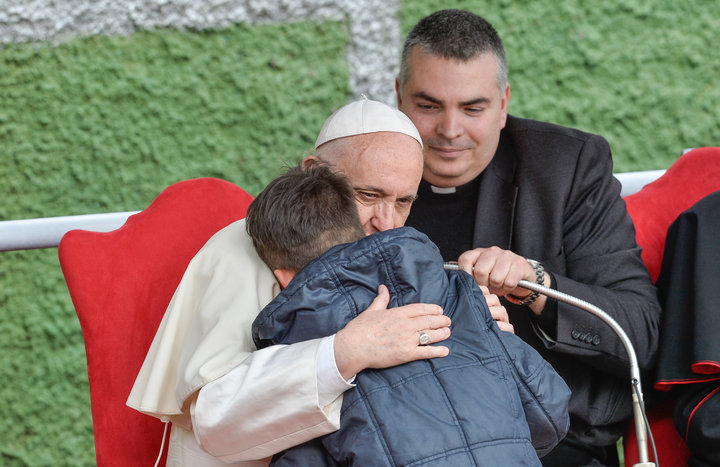 Justi-fication
by Faith
in Goodness
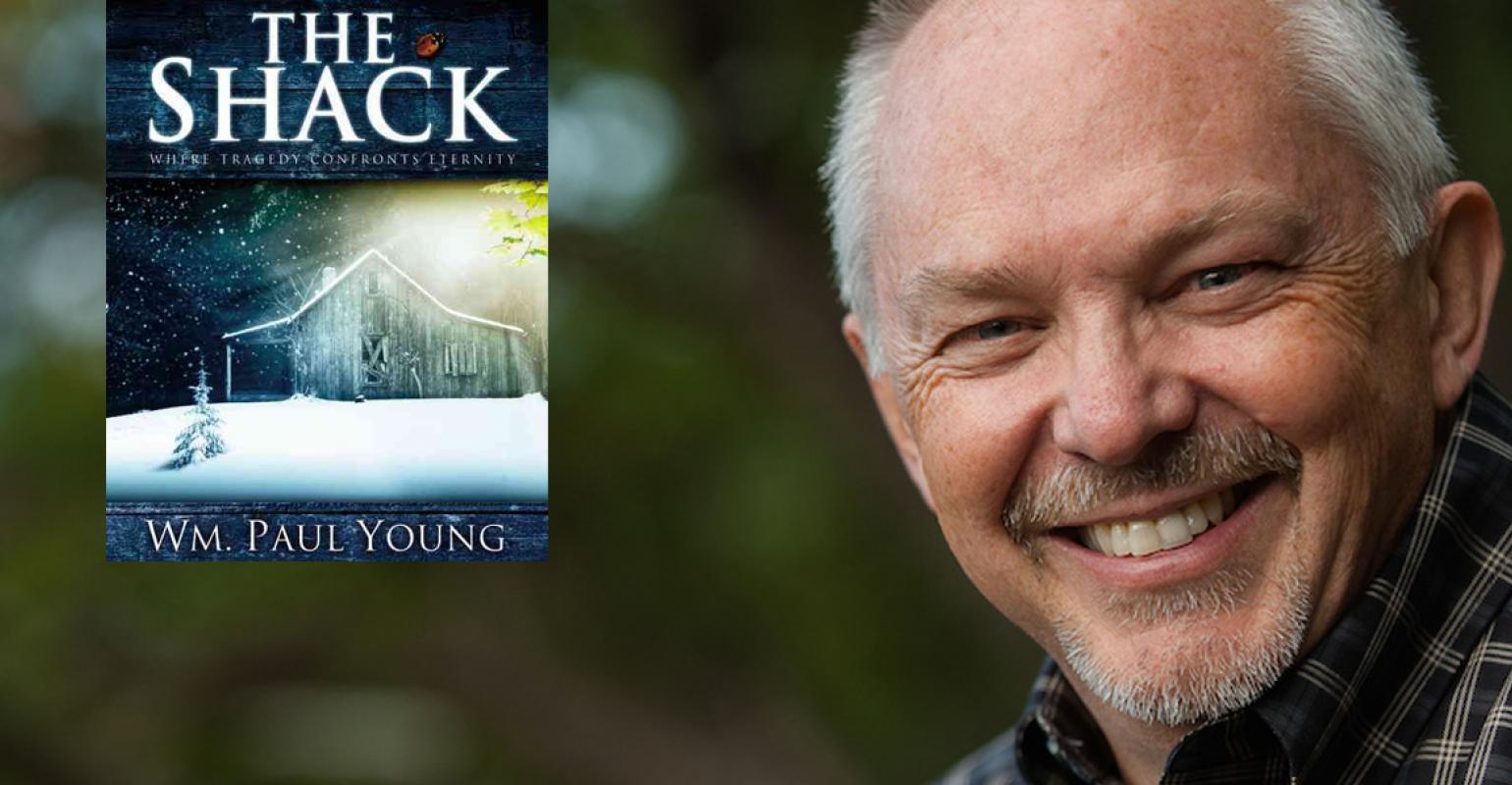 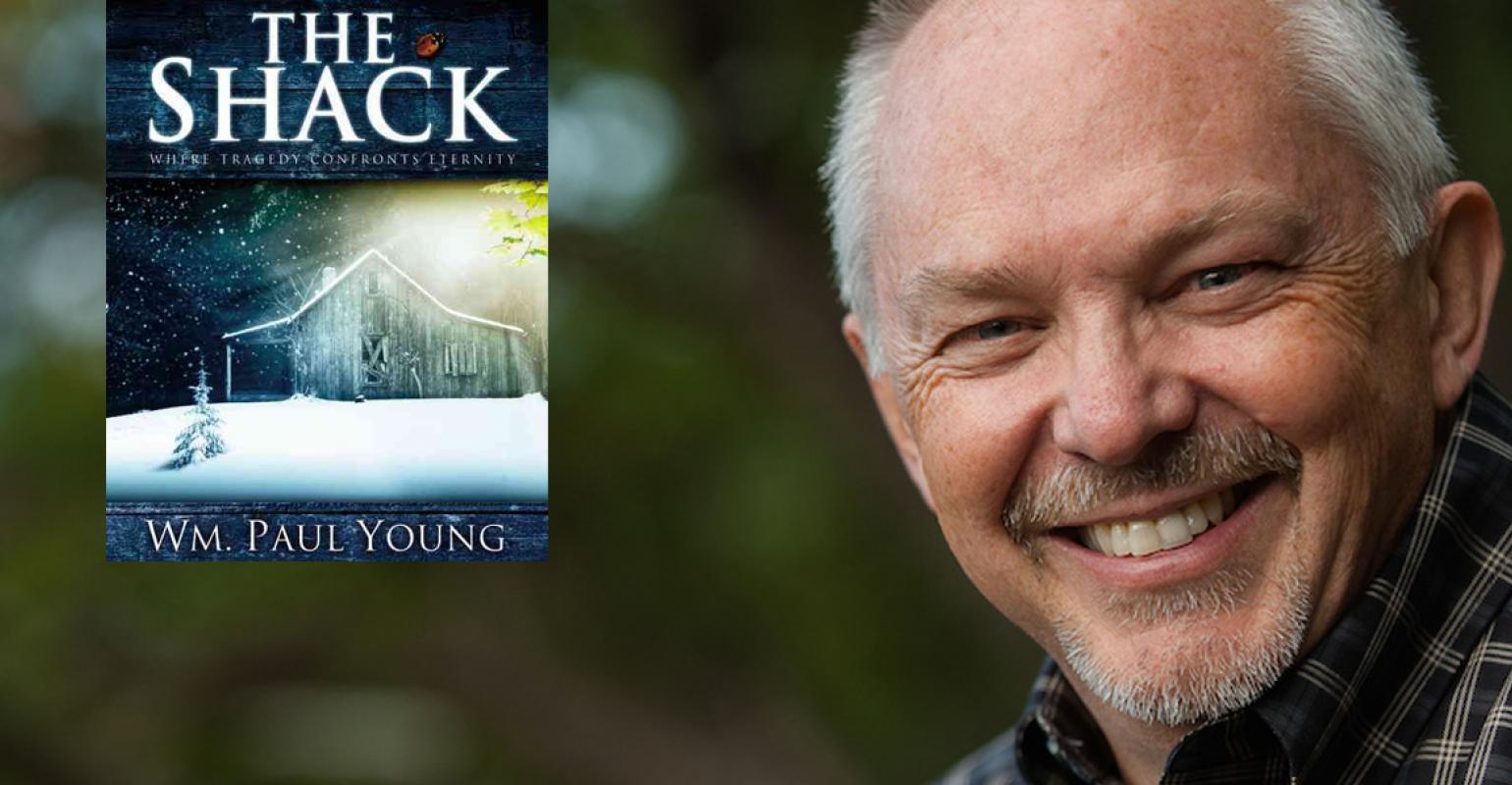 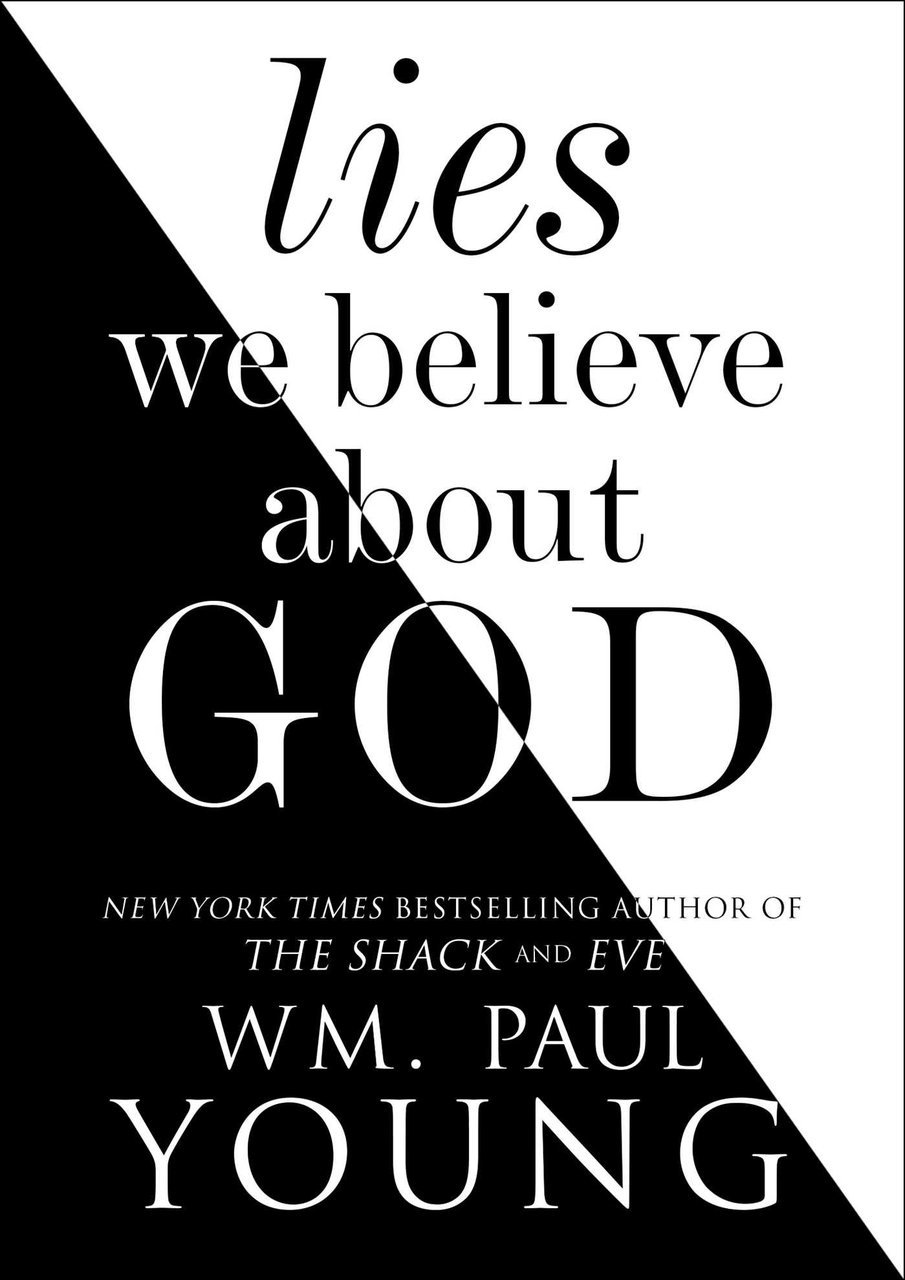 Justi-fication
Without your vote
in Jesus Christ
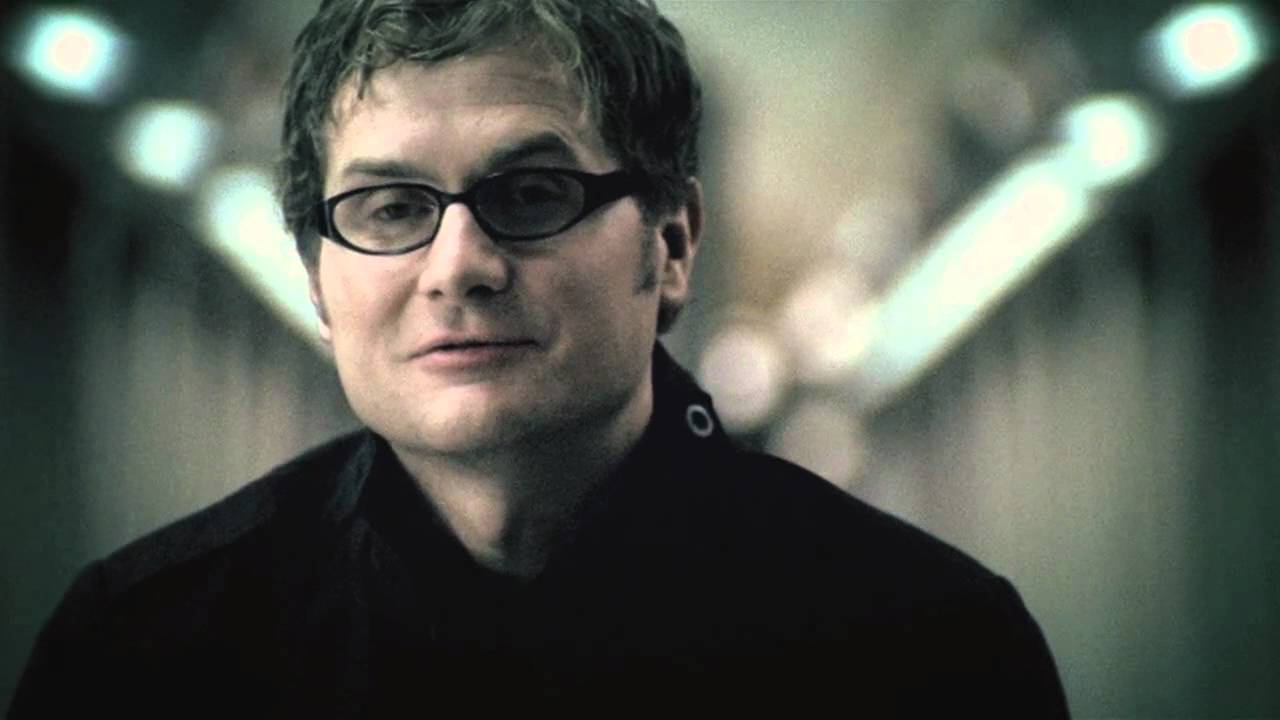 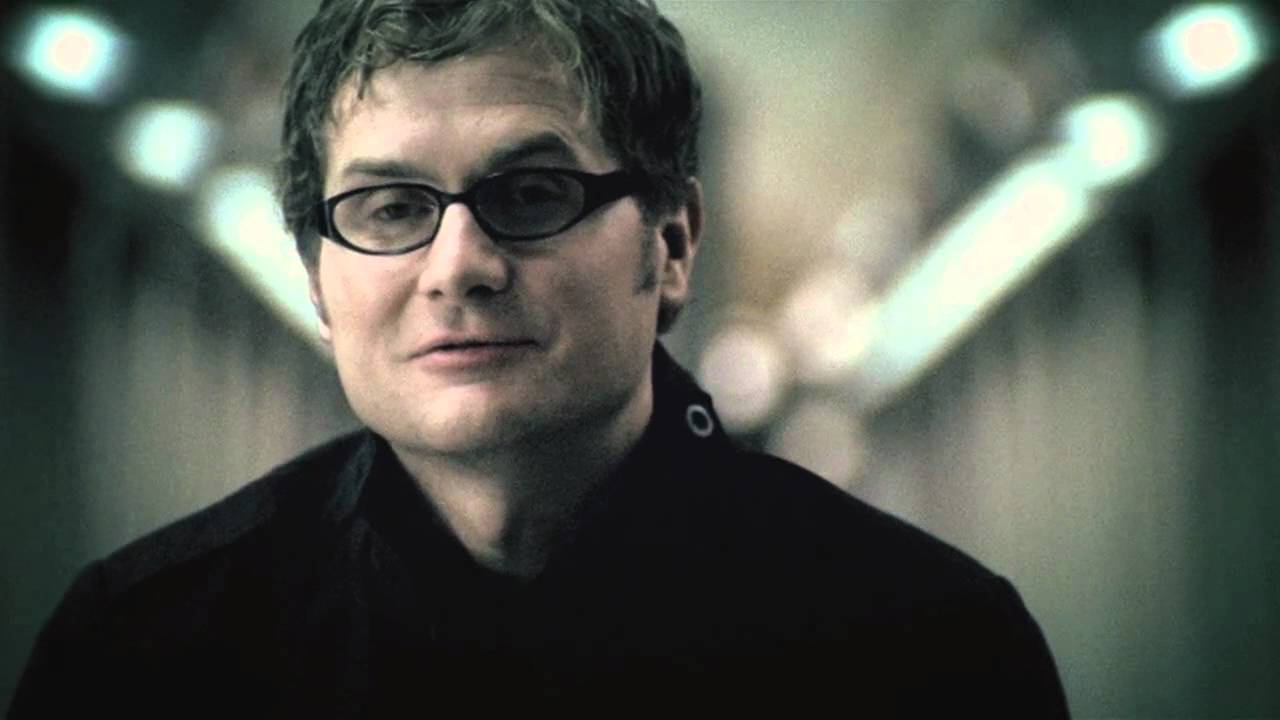 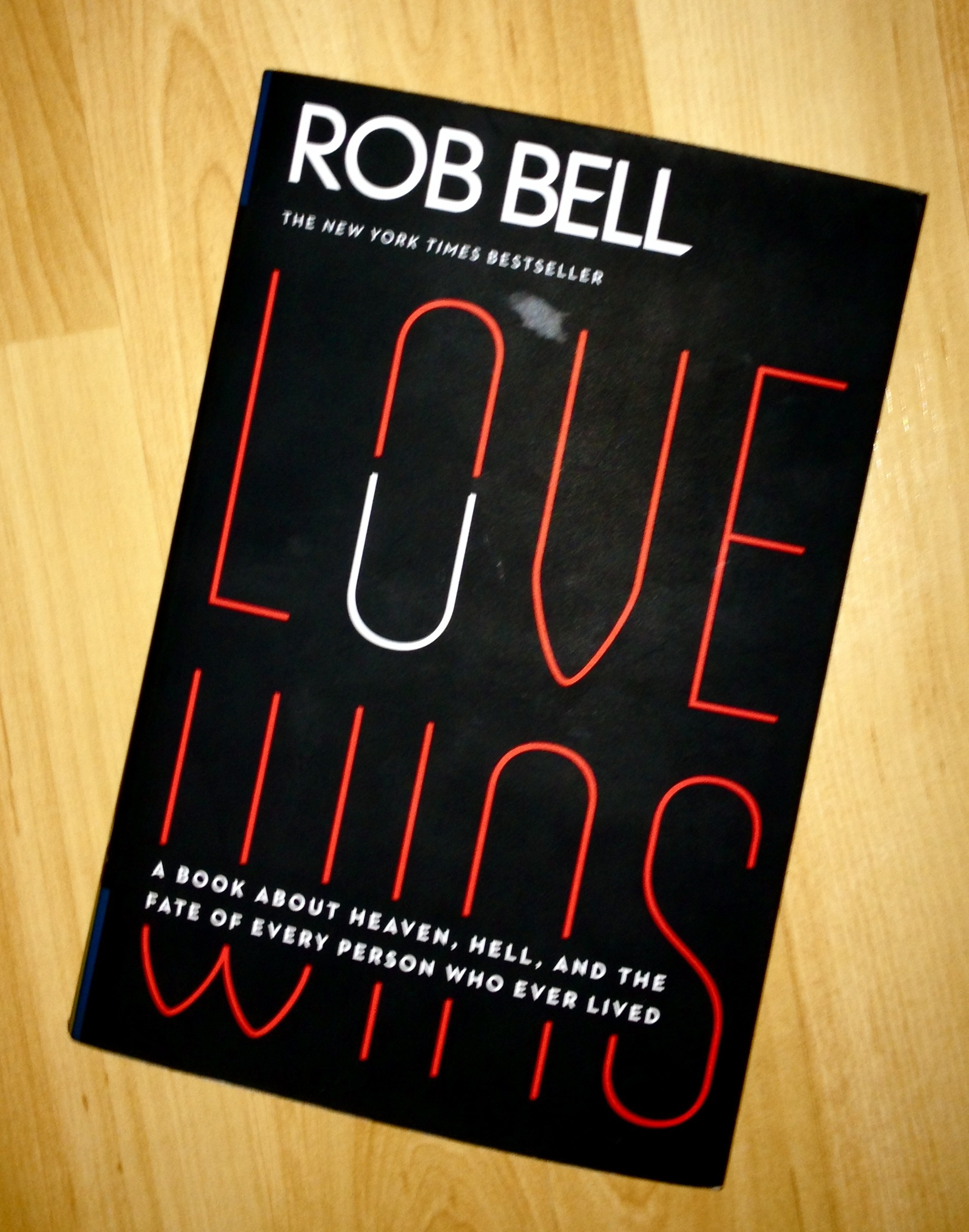 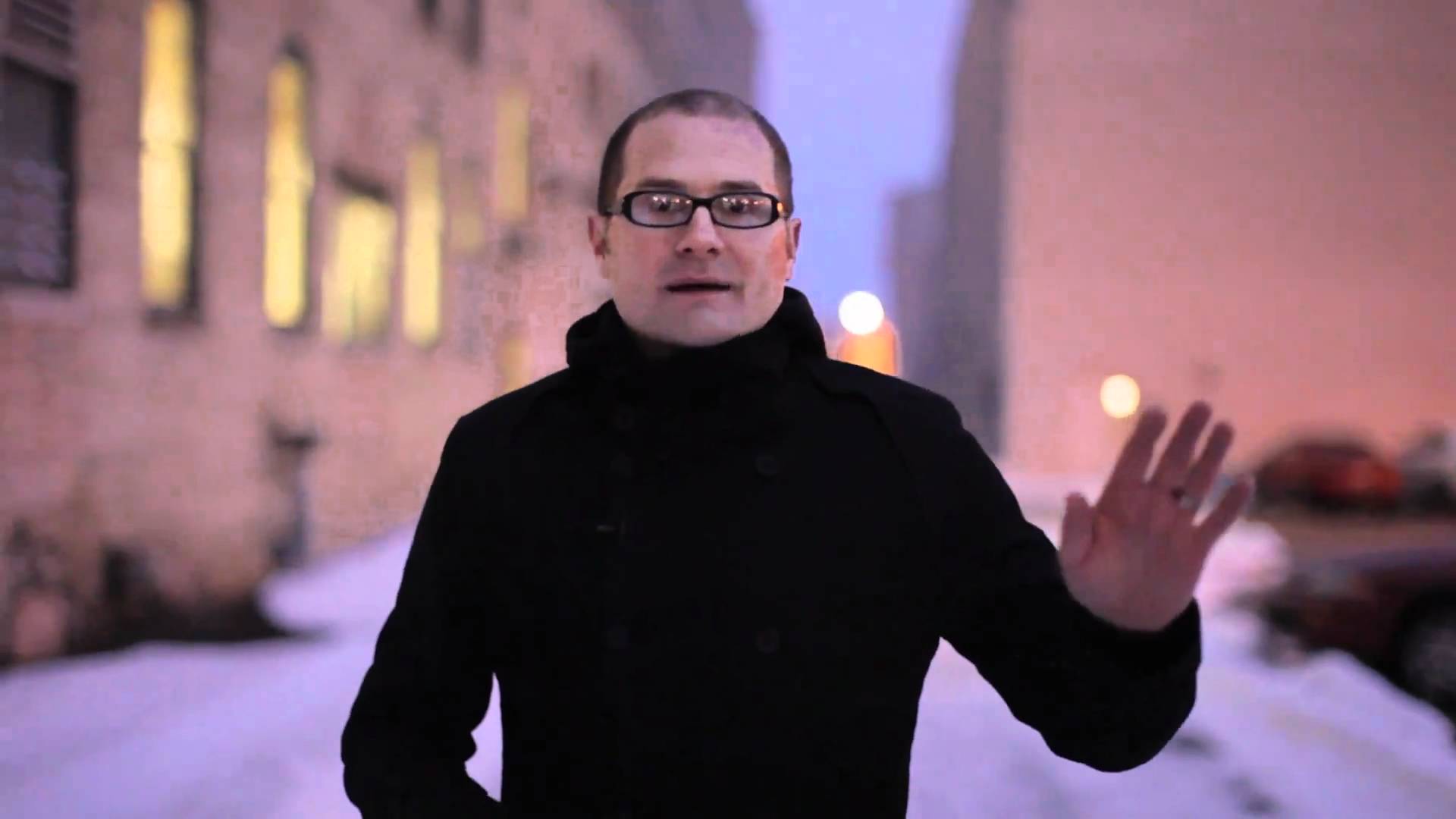 Justi-fication
Love wins
in Jesus Christ
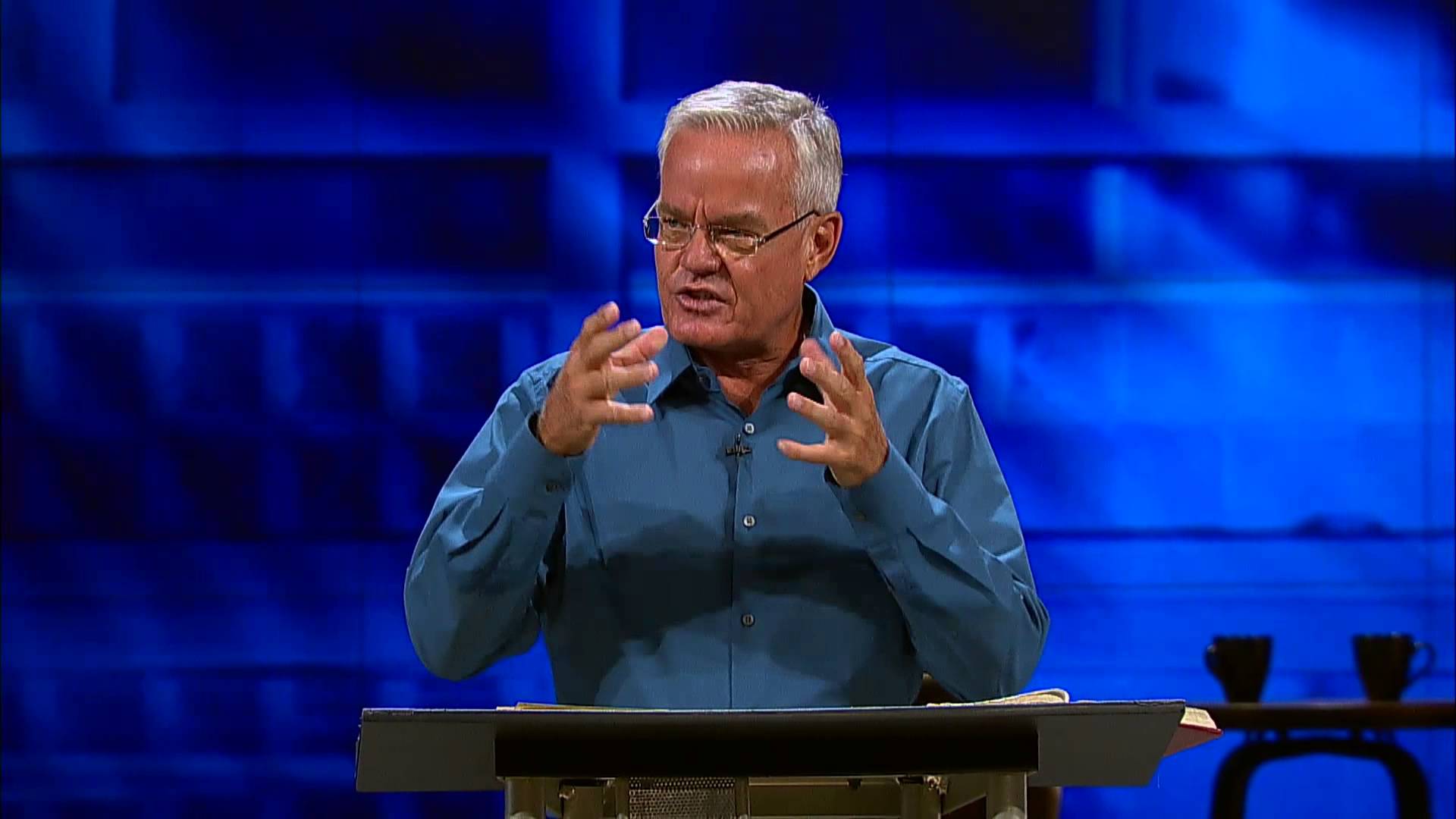 Justi-fication
by Faith
in the Local Church
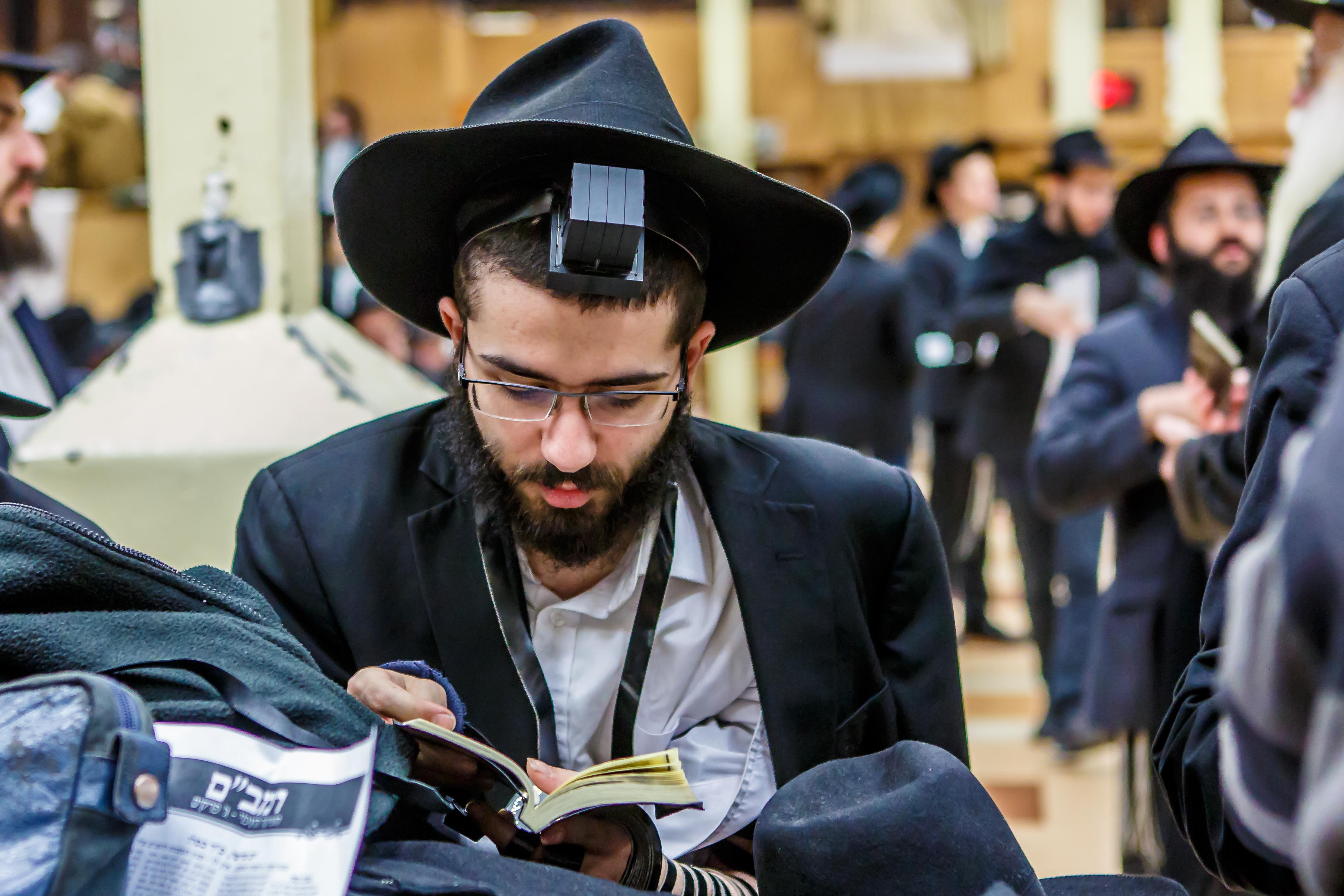 Justi-fication
by Keeping
The law
Justi-fication
by learning
The Scriptures
Justi-fication
by Knowlege
about Jesus Christ
Justi-fication
by learning
Lots
Success
by faith
In Myself
Fulfillment
by Doing
Something Significant
Justi-fication
by Faith
in Jesus Christ
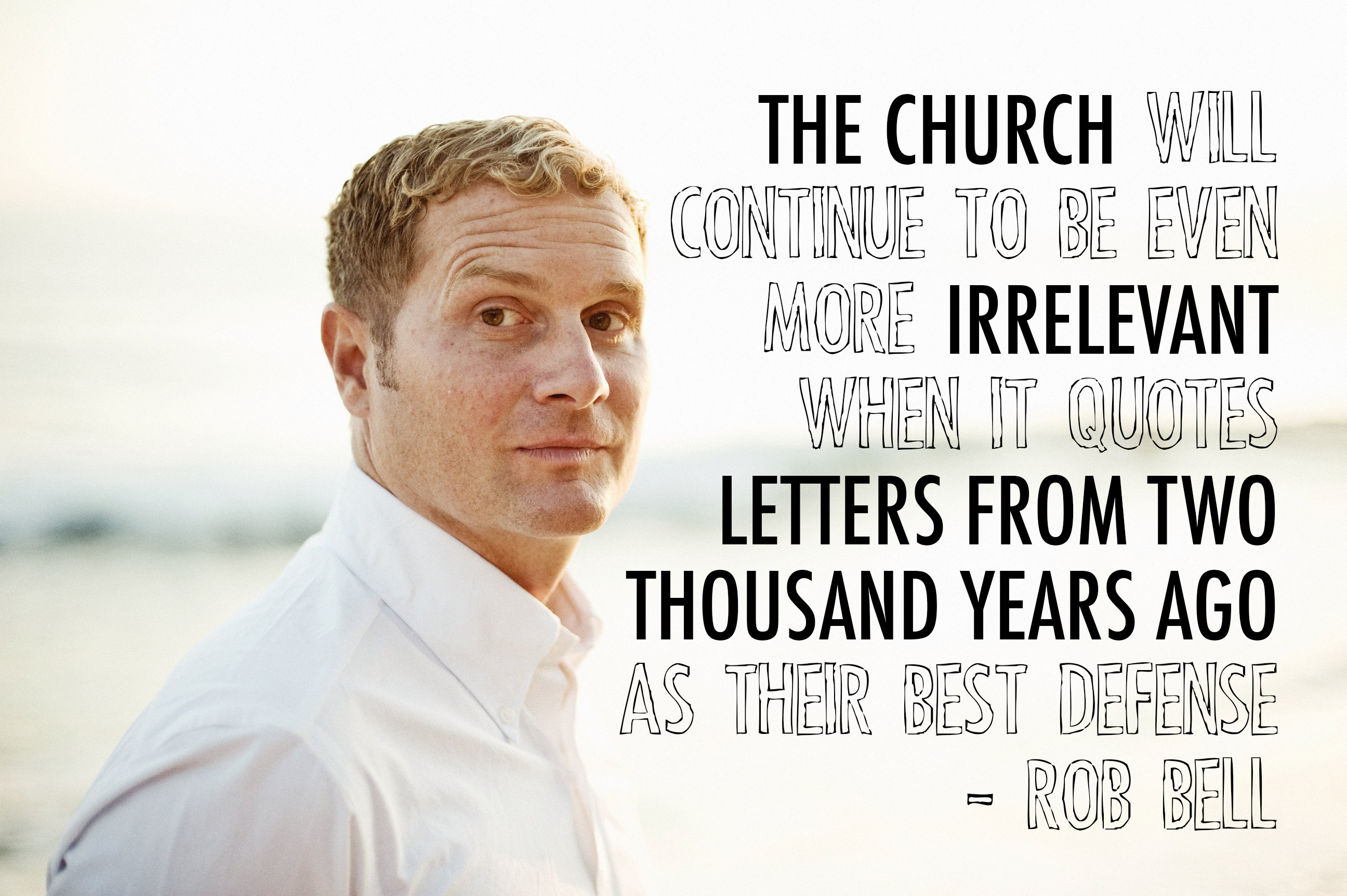 I am astonished that you are so quickly deserting the one who called you to live in the grace of Christ and are turning to a different gospel— which is really no gospel at all.  Gal 1:6-7
…Remember your theology of Man
…Remember your theology of Man

	Six scenes,
…Remember your theology of Man

	Six scenes, 
		and only one solution
…Remember your theology of Man

	Six scenes, 
		and only one solution
			Justification by faith in Jesus Christ
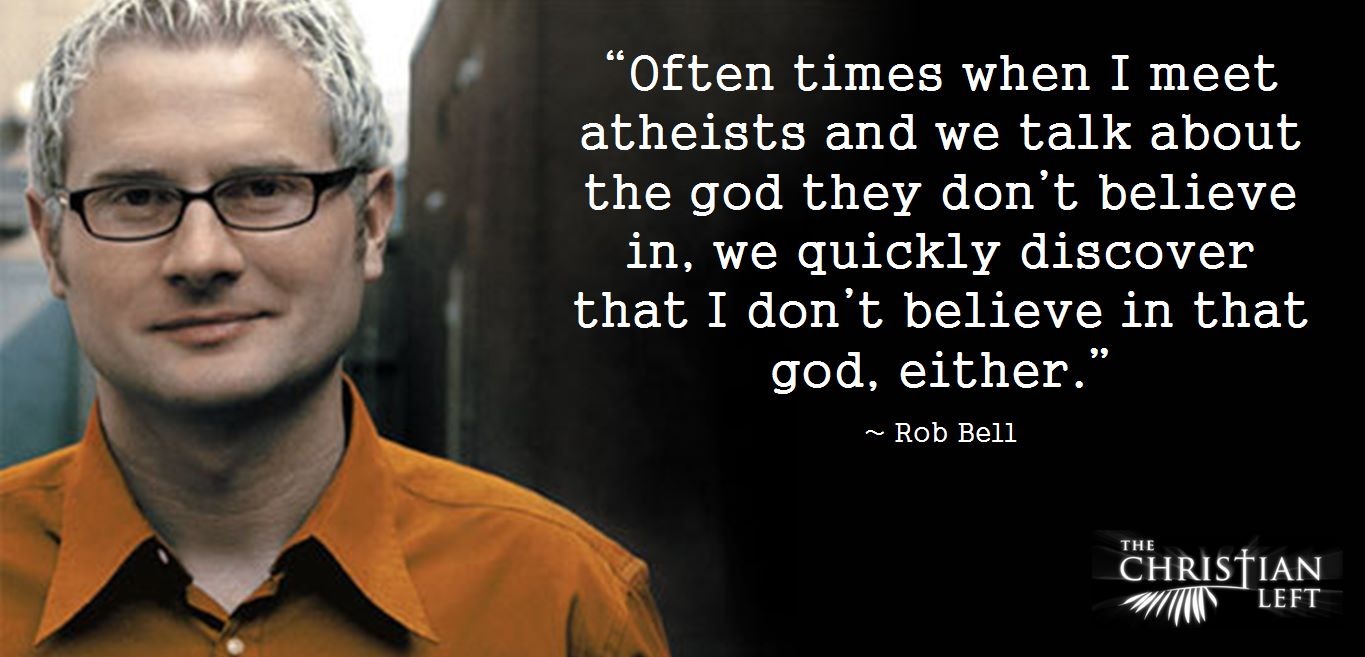 Justification by faith (Soteriology) Romans 3:21-5:21
Justification - 3:21 – 4:17
Justification by faith (Soteriology) Romans 3:21-5:21
Justification - 3:21 – 4:17
		Justification - The act of making righteous 
				that which is not
Justification by faith (Soteriology) Romans 3:21-5:21
Justification - 3:21 – 4:17
		Justification - The act of making righteous that which is not
		Righteous - the state of one who is in the eyes of God as 
				they ought to be
Justification by faith (Soteriology) Romans 3:21-5:21
Justification - 3:21 – 4:17
Apart from the law – 3:21
Justification by faith (Soteriology) Romans 3:21-5:21
Justification - 3:21 – 4:17
Apart from the law – 3:21
To all who believe – 3:22-24
Justification by faith (Soteriology) Romans 3:21-5:21
Justification - 3:21 – 4:17
Apart from the law – 3:21
To all who believe – 3:22-24	 
Satisfies God’s wrath – 3:25
Justification by faith (Soteriology) Romans 3:21-5:21
Justification - 3:21 – 4:17
Apart from the law – 3:21
To all who believe – 3:22-24	 
Satisfies God’s wrath – 3:25	 
Demonstrates God’s righteousness – 3:25-26
Justification by faith (Soteriology) Romans 3:21-5:21
Justification - 3:21 – 4:17
Apart from the law – 3:21
To all who believe – 3:22-24	 
Satisfies God’s wrath – 3:25	 
Demonstrates God’s righteousness – 3:25-26
Removes boasting – 3:27-31
Justification by faith (Soteriology) Romans 3:21-5:21
Justification - 3:21 – 4:17
Apart from the law – 3:21
To all who believe – 3:22-24	 
Satisfies God’s wrath – 3:25	 
Demonstrates God’s righteousness – 3:25-26
Removes boasting – 3:27-31
Credits righteousness to us – 4:1-11
Justification by faith (Soteriology) Romans 3:21-5:21
By Faith – 4:12 – 5:6
Justification by faith (Soteriology) Romans 3:21-5:21
By Faith – 4:12 – 5:6
		Faith - Being sure of what you hope for and 				confident of what you do not see (Heb 11:1)
Justification by faith (Soteriology) Romans 3:21-5:21
By Faith – 4:12 – 5:6
In God’s promise – 4:13 - 16
Justification by faith (Soteriology) Romans 3:21-5:21
By Faith – 4:12 – 5:6
In God’s promise – 4:13 - 16
In God’s power – 4:17, 21
Justification by faith (Soteriology) Romans 3:21-5:21
By Faith – 4:12 – 5:6
In God’s promise – 4:13 - 16
In God’s power – 4:17, 21 
In spite of contrary information – 4:18 – 25
Justification by faith (Soteriology) Romans 3:21-5:21
By Faith – 4:12 – 5:6
In God’s promise – 4:13 - 16
In God’s power – 4:17, 21 
In spite of contrary information – 4:18 - 25
Faith brings peace - 5:1
Justification by faith (Soteriology) Romans 3:21-5:21
By Faith – 4:12 – 5:6
In God’s promise – 4:13 - 16
In God’s power – 4:17, 21 
In spite of contrary information – 4:18 - 25
Faith brings peace - 5:1
Faith give us access to grace – 5:2
Justification by faith (Soteriology) Romans 3:21-5:21
By Faith – 4:12 – 5:6
In God’s promise – 4:13 - 16
In God’s power – 4:17, 21 
In spite of contrary information – 4:18 - 25
Faith brings peace - 5:1
Faith give us access to grace – 5:2
Faith brings hope – 5:2-5
Justification by faith (Soteriology) Romans 3:21-5:21
By Faith – 4:12 – 5:6
In God’s promise – 4:13 - 16
In God’s power – 4:17, 21 
In spite of contrary information – 4:18 - 25
Faith brings peace - 5:1
Faith give us access to grace – 5:2
Faith brings hope – 5:2-5
Faith allows us to experience God’s love – 5:5
Justification by faith (Soteriology) Romans 3:21-5:21
In Jesus Christ – 5:6-21
Justification by faith (Soteriology) Romans 3:21-5:21
In Jesus Christ – 5:6-21
Who died for us-  While we were still sinners, Christ died for us – 5:6-8
Justification by faith (Soteriology) Romans 3:21-5:21
In Jesus Christ – 5:6-21
Who died for us-  While we were still sinners, Christ died for us – 5:6-8
Who lives for us- He reconciled us by his death, and saves us through his life – 5:9-11
Justification by faith (Soteriology) Romans 3:21-5:21
In Jesus Christ – 5:6-21
Who died for us-  While we were still sinners, Christ died for us – 5:6-8
Who lives for us- He reconciled us by his death, and saves us through his life – 5:9-11
Who became the second Adam for us – through the obedience of one man, many will be made righteous, and receive eternal life – 5:12-21
Justification by faith (Soteriology) Romans 3:21-5:21
The only true gospel -
Justification by faith (Soteriology) Romans 3:21-5:21
The only true gospel -  Justification by faith in Jesus Christ
Justification by faith (Soteriology) Romans 3:21-5:21
Discussion	
How would the way you relate to lost people change if you kept these six scenes clearly in view?
How would the way you relate to believers change if you kept these six scenes clearly in view?
How is this information “good news” (gospel)?
Justification by faith (Soteriology) Romans 3:21-5:21
As you watch others play “salvation slots” around you, what are some of the most common combinations they come up with in place of Salvation by Faith in Jesus Christ?
What was the most significant thought for you as you heard Paul unpack Justification, Faith, and Jesus Christ?
What would you say if someone told you that their faith was too weak to believe in Jesus?